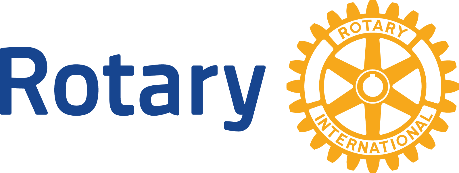 ロータリー学友委員会
2020-21年度 委員長丸尾　照二
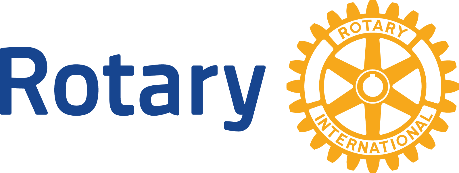 ロータリー学友委員会について
次年度学友委員会
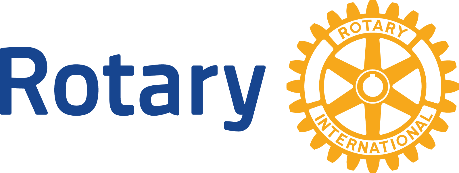 委員長		丸尾　照二（大阪御堂筋本町RC）
副委員長	瓦谷　勝（大阪西南RC）
副委員長	磯田　郁子（大阪東淀ちゃやまちRC）
副委員長	斎藤　清貴（大阪ユニバーサルシティRC）
委員			坂田　淳一（枚方RC）
委員			三好　えり子（大阪そねざきRC）
委員			岸上　和典（千里メイプルRC）
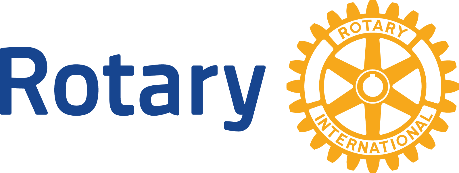 ロータリーの「学友」、「学友会」とは？
ロータリーの学友とは
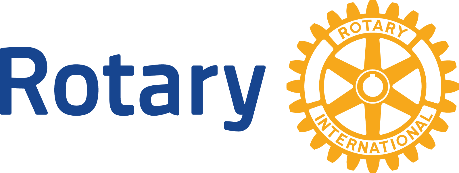 以下のプログラムに参加経験のある方は、ロータリーの学友です。

インターアクト
ローターアクト
ロータリー青少年交換、新世代交換
ロータリー青少年指導者養成プログラム（RYLA）
ロータリー平和フェローシップ
国際親善奨学金、大学教員のための補助金
研究グループ交換（GSE）　（メンバーとリーダー）
ロータリー奨学金（グローバル補助金または地区補助金）
職業研修チーム（VTT)　（メンバーとリーダー）
米山奨学金　・ロータリーボランティア
「学友会」とは
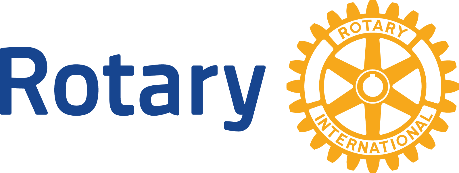 「学友会」の目的とは？
国際ロータリーでは　（My Rotaryより抜粋）
ロータリー学友の絆をはぐくみ、維持していくこと
学友同志、また、学友とロータリアンとのネットワークを築くこと
奉仕活動に参加する機会を学友に提供すること
ロータリークラブ（Eクラブを含む）やローターアクトに学友を迎え入れることでロータリーの会員増強を助長すること

2660地区では　（設立時ガバナー文書より抜粋）
実施継続してきた奨学活動、青少年活動を通して得た多くの青年との関わりを整理し、彼等を有機的に結び付け、更なる活動・研修の機会を提供すること
ネットワークの構築と整備を進めることで、彼等の自己研鑽及び自己実現の機会を大きく広げること
地区に於いて地区ロータリー学友会という知識・能力・ネットワークの集合体を支援し、その充実と共存共栄をはかることにより、強力なサポート組織を携えること
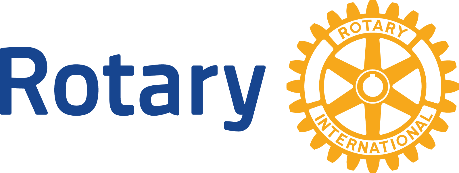 国際ロータリー第2660地区　ロータリー学友会の活動について
活動状況
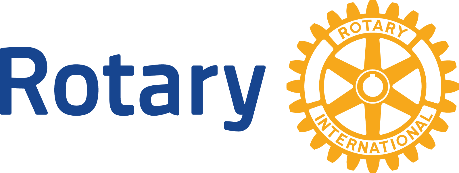 2016-17年度　RI第2660地区ロータリー学友会　設置　・　RI認証
2017年3月27日　チャーターメンバー　RIに申請し認証
2017年5月13日　学友・ロータリアン　認証伝達式を開催
チームRYLA・財団・米山・ROTEX・RACから役員を選出

2017-18年度　RI第2660地区ロータリー学友会　始動　（会員70名）
2017年5月13日　 学友会総会を開催　＠ヴィアーレ大阪

2018-19年度　RI第2660地区ロータリー学友会　拡大　（会員約200名）
2018/11/18 ロータリー学友会総会を開催 
2018/5/19 　ロータリー学友会総会を開催
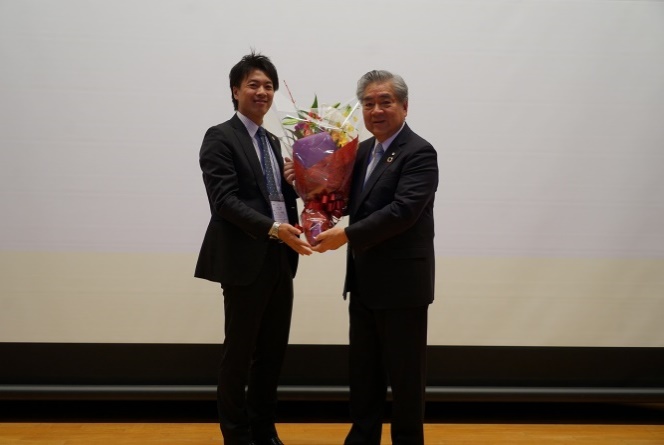 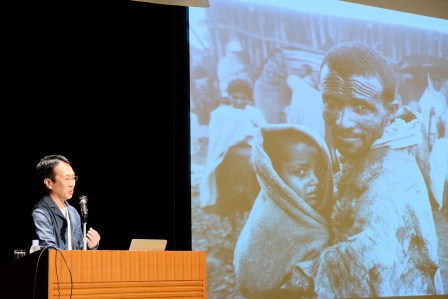 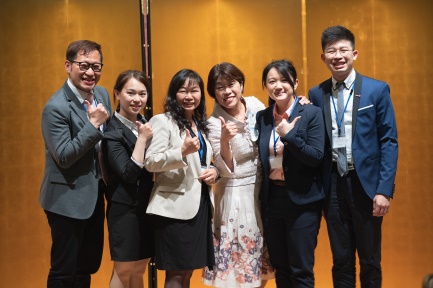 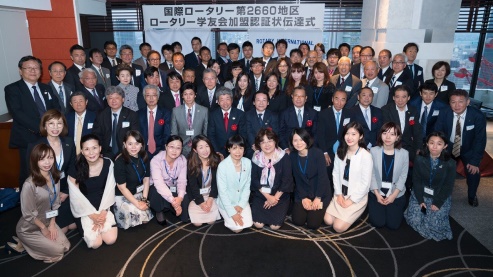 2020-21年度　秋の総会
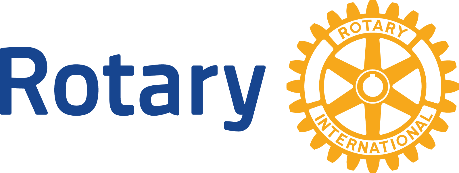 2020年
11月1日（日）
開催予定
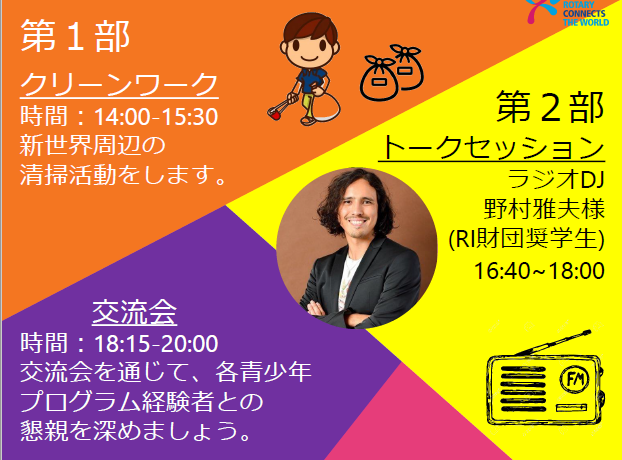